Week 1 – Day 1
Phonological Awareness
Phoneme Identity
Listen carefully as I say three words: keep, please, field.
What sound is the same in keep, please, and field?
They all have the /e/ sound in the middle.
Guided Practice:
I will say three words. 
Listen carefully and tell me the sound that you hear that is the same in all three words.

sheet, freeze, peach		catch, hitch, watch			hope, stove, toad

claim, take, strain			green, meat, seal			speed, road, made
Introduce Long e: e, ee, ea, ie
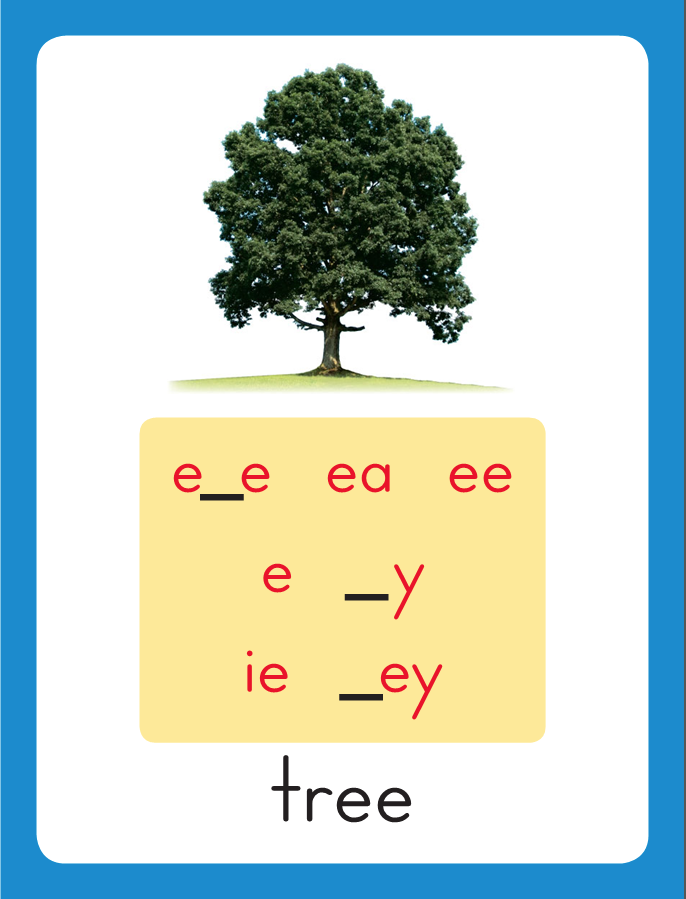 This is the Tree 
Sound-Spelling Card.
 The sound is /e/.
This is the sound at the end of the word tree.
Listen: /treee/, tree.
The /e/ sound can be spelled with the letters
 e as in she, 
ee as in tree, 
ea as in meat,
and ie as in field.
Say the sound with me: /eee/.
I’ll say /e/ as I write the letters 
e, ee, ea and ie several times.
tree
meat
field
Have children practice connecting the letters e, ee, ea and ie to the sound /e/ by writing these spellings.

Now do it with me. Say /e/ as I write the letters e, ee, ea or ie.

This time, write the letters e, ee, ea and ie five times each as you say the /e/ sound.
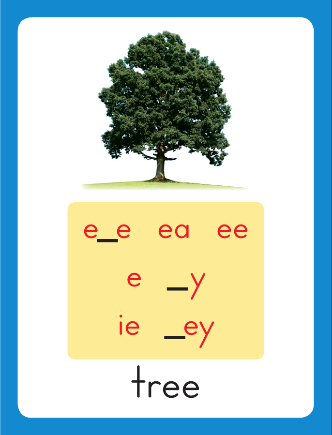 e			e			e			e			e
ee	 ee	 ee	 ee 	ee
ea	 ea  ea	 ea	 ea
 ie		ie			ie			ie			ie
Blending Words with  Long e: e, ee, ea, ie
f
Blending Words with  Long e: e, ee, ea, ie
f
r
Blending Words with  Long e: e, ee, ea, ie
f
r
ee
Blending Words with  Long e: e, ee, ea, ie
f
r
ee
Blending Words with  Long e: e, ee, ea, ie
f
r
ee
ze
Blending Words with  Long e: e, ee, ea, ie
f
r
ee
ze
Blending Words with  Long e: e, ee, ea, ie
sh
Blending Words with  Long e: e, ee, ea, ie
sh
e
Blending Words with  Long e: e, ee, ea, ie
sh
e
Blending Words with  Long e: e, ee, ea, ie
f
Blending Words with  Long e: e, ee, ea, ie
f
ee
Blending Words with  Long e: e, ee, ea, ie
f
ee
Blending Words with  Long e: e, ee, ea, ie
f
ee
l
Blending Words with  Long e: e, ee, ea, ie
f
ee
l
Blending Words with  Long e: e, ee, ea, ie
r
Blending Words with  Long e: e, ee, ea, ie
r
ea
Blending Words with  Long e: e, ee, ea, ie
r
ea
Blending Words with  Long e: e, ee, ea, ie
r
ea
d
Blending Words with  Long e: e, ee, ea, ie
r
ea
d
Blending Words with  Long e: e, ee, ea, ie
sh
Blending Words with  Long e: e, ee, ea, ie
sh
ie
Blending Words with  Long e: e, ee, ea, ie
sh
ie
Blending Words with  Long e: e, ee, ea, ie
sh
ie
l
Blending Words with  Long e: e, ee, ea, ie
sh
ie
l
d
Blending Words with  Long e: e, ee, ea, ie
sh
ie
l
d
e      ch      ea      ze

sp     ee      sn      a_e

 ie    dge   o_e      sh

 br     oo      pl       ay
m
me
me   			b
me   			be
me   			be   			ea
me   			be   			eat
me   			be   			eat

ea
me   			be   			eat

each
me   			be   			eat

each  		n
me   			be   			eat

each  		nea
me   			be   			eat

each  		neat
me   			be   			eat

each  		neat 			s
me   			be   			eat

each  		neat 			see
me   			be   			eat

each  		neat 			see 

k
me   			be   			eat

each  		neat 			see 

kee
me   			be   			eat

each  		neat 			see 

keep
me   			be   			eat

each  		neat 			see 

keep 		d
me   			be   			eat

each  		neat 			see 

keep 		dee
me   			be   			eat

each  		neat 			see 

keep 		deep
me   			be   			eat

each  		neat 			see 

keep 		deep   sp
me   			be   			eat

each  		neat 			see 

keep 		deep   spea
me   			be   			eat

each  		neat 			see 

keep 		deep   speak
me   			be   			eat

each  		neat 			see 

keep 		deep   speak

ch
me   			be   			eat

each  		neat 			see 

keep 		deep   speak

chie
me   			be   			eat

each  		neat 			see 

keep 		deep   speak

chief
me   			be   			eat

each  		neat 			see 

keep 		deep   speak

chief   		f
me   			be   			eat

each  		neat 			see 

keep 		deep   speak

chief   		fie
me   			be   			eat

each  		neat 			see 

keep 		deep   speak

chief   		field
me   			be   			eat

each  		neat 			see 

keep 		deep   speak

chief   		field  		sn
me   			be   			eat

each  		neat 			see 

keep 		deep   speak

chief   		field  		snee
me   			be   			eat

each  		neat 			see 

keep 		deep   speak

chief   		field  		sneeze
Internal Sounding Out
bet
Internal Sounding Out
bet   		beat
Internal Sounding Out
bet   		beat   		fed
Internal Sounding Out
bet   		beat   		fed

 feed
Internal Sounding Out
bet   		beat   		fed

 feed  		 hat
Internal Sounding Out
bet   		beat   		fed

 feed  		 hat 			heat
Internal Sounding Out
bet   		beat   		fed

 feed  		 hat 			heat 

 train
Internal Sounding Out
bet   		beat   		fed

 feed  		 hat 			heat 

 train 		  play
Internal Sounding Out
bet   		beat   		fed

 feed  		 hat 			heat 

 train 		  play      took
Internal Sounding Out
bet   		beat   		fed

 feed  		 hat 			heat 

 train 		  play      took

bridge
Internal Sounding Out
bet   		beat   		fed

 feed  		 hat 			heat 

 train 		  play      took

bridge  shape
Internal Sounding Out
bet   		beat   		fed

 feed  		 hat 			heat 

 train 		  play      took

bridge  shape		stone
Dean
Dean reads
Dean reads each
Dean reads each day
Dean reads each day of
Dean reads each day of the
Dean reads each day of the week.
Dean reads each day of the week.

We
Dean reads each day of the week.

We will
Dean reads each day of the week.

We will eat
Dean reads each day of the week.

We will eat a
Dean reads each day of the week.

We will eat a big
Dean reads each day of the week.

We will eat a big feast
Dean reads each day of the week.

We will eat a big feast on
Dean reads each day of the week.

We will eat a big feast on Sunday.
Dean reads each day of the week.

We will eat a big feast on Sunday.

Please
Dean reads each day of the week.

We will eat a big feast on Sunday.

Please leave
Dean reads each day of the week.

We will eat a big feast on Sunday.

Please leave the
Dean reads each day of the week.

We will eat a big feast on Sunday.

Please leave the clean
Dean reads each day of the week.

We will eat a big feast on Sunday.

Please leave the clean
sheets
Dean reads each day of the week.

We will eat a big feast on Sunday.

Please leave the clean
sheets on
Dean reads each day of the week.

We will eat a big feast on Sunday.

Please leave the clean
sheets on the
Dean reads each day of the week.

We will eat a big feast on Sunday.

Please leave the clean
sheets on the bed.
Spelling / Dictation
1. _________
2. _________
3. _________
4. _________
5. _________
me
feed
beak
play
rain
High Frequency
Words
Read, Spell, Write
because
I like the dress because it is blue.
Read, Spell, Write
blue
I like the dress because it is blue.
Read, Spell, Write
into
We jumped into the other lake.
Read, Spell, Write
or
I will take a large piece or a small piece.
Read, Spell, Write
other
We jumped into the other lake.
Read, Spell, Write
small
I will take a large piece or a small piece.
Have children read the sentences. Prompt them to identify the high-frequency words in connected text and to blend the decodable words.
I like the dress because it is blue.
We jumped into the other lake.
I will take a large piece or a small piece.
Grammar
Has and Have
Have is a verb that means “to own something.”
We use the word have when we talk about ourselves or a group of people, or when we use the word you.
I have pet fish.
They have pet fish.
You have pet fish.
Discuss why have is used in each sentence.
Grammar
Has and Have
We use the word has instead of have when we talk about one thing or one person other than ourselves.
Tim has pet fish.
She has pet fish.
Discuss why has is used in each sentence.
Grammar
Has and Have
Read the sentences aloud. Have children work with a partner to identify the correct verb to complete each sentence.
Gail _____ three cats.
Dean and Kay ______ a cat.
We _____ one dog.
The dog ______ a leash.
Week 1 – Day 2
Phonemic Awareness – Phoneme Segmentation
I am going to say the sounds in the word keep.
Listen: /k/ /e/ /p/. I’ll place a marker in a box on the Response Board/Sound-Spelling Workboard for each sound I hear.
The first sound is /k/. The second sound is /e/. The last sound is /p/.
This word has three sounds: /k/ /e/ /p/.
/e/
/p/
/k/
Phonemic Awareness – Phoneme Segmentation
Let’s do some together. I’ll say a word.
Place a marker in a box to stand for each sound.
Let’s do the first one together.
Let’s do some together. I’ll say a word. Place a marker in a box to stand for each sound.
she			teeth			wheel			heat			chief

steal		brief			eat				leave			freeze
Introduce Long e: e, ee, ea, ie
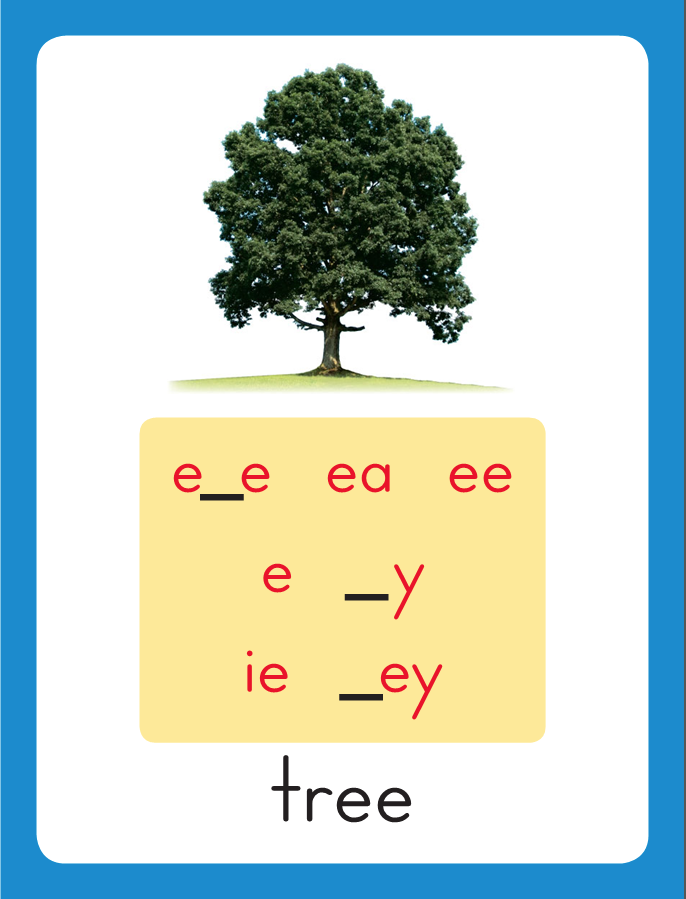 we
deep
What are these letters?
What sound do they stand for?
speak
chief
Blending Words with  Long e: e, ee, ea, ie
n
Blending Words with  Long e: e, ee, ea, ie
n
ee
Blending Words with  Long e: e, ee, ea, ie
n
ee
Blending Words with  Long e: e, ee, ea, ie
n
ee
d
Blending Words with  Long e: e, ee, ea, ie
n
ee
d
Blending Words with  Long e: e, ee, ea, ie
ea
Blending Words with  Long e: e, ee, ea, ie
ea
t
Blending Words with  Long e: e, ee, ea, ie
ea
t
Blending Words with  Long e: e, ee, ea, ie
s
Blending Words with  Long e: e, ee, ea, ie
s
l
Blending Words with  Long e: e, ee, ea, ie
s
l
ee
Blending Words with  Long e: e, ee, ea, ie
s
l
ee
Blending Words with  Long e: e, ee, ea, ie
s
l
ee
p
Blending Words with  Long e: e, ee, ea, ie
s
l
ee
p
Blending Words with  Long e: e, ee, ea, ie
h
Blending Words with  Long e: e, ee, ea, ie
h
e
Blending Words with  Long e: e, ee, ea, ie
h
e
Blending Words with  Long e: e, ee, ea, ie
n
Blending Words with  Long e: e, ee, ea, ie
n
ie
Blending Words with  Long e: e, ee, ea, ie
n
ie
Blending Words with  Long e: e, ee, ea, ie
n
ie
ce
Blending Words with  Long e: e, ee, ea, ie
n
ie
ce
fl
flee
flee     sh
flee     she
flee     she      sw
flee     she      swee
flee     she      sweep
flee     she      sweep

cl
flee     she      sweep

clea
flee     she      sweep

clean
flee     she      sweep

clean   sp
flee     she      sweep

clean   spea
flee     she      sweep

clean   speak
flee     she      sweep

clean   speak    th
flee     she      sweep

clean   speak    thie
flee     she      sweep

clean   speak    thief
flee     she      sweep

clean   speak    thief

l
flee     she      sweep

clean   speak    thief

lea
flee     she      sweep

clean   speak    thief

leave
flee     she      sweep

clean   speak    thief

leave   fr
flee     she      sweep

clean   speak    thief

leave   free
flee     she      sweep

clean   speak    thief

leave   free     b
flee     she      sweep

clean   speak    thief

leave   free     bea
flee     she      sweep

clean   speak    thief

leave   free     beach
flee     she      sweep

clean   speak    thief

leave   free     beach

gr
flee     she      sweep

clean   speak    thief

leave   free     beach

gree
flee     she      sweep

clean   speak    thief

leave   free     beach

green
flee     she      sweep

clean   speak    thief

leave   free     beach

green   r
flee     she      sweep

clean   speak    thief

leave   free     beach

green   rea
flee     she      sweep

clean   speak    thief

leave   free     beach

green   read
flee     she      sweep

clean   speak    thief

leave   free     beach

green   read   pl
flee     she      sweep

clean   speak    thief

leave   free     beach

green   read   plea
flee     she      sweep

clean   speak    thief

leave   free     beach

green   read   please
Blend Words with Long e: e, ee, ea, ie
b
ea
n
What is the new word we made?
Let’s blend all the sounds and read the word.
Change the n to t.
Blend Words with Long e: e, ee, ea, ie
b
ea
t
What is the new word we made?
Let’s blend all the sounds and read the word.
Change the b to s.
Blend Words with Long e: e, ee, ea, ie
s
ea
t
What is the new word we made?
Let’s blend all the sounds and read the word.
Change the s to ch.
Blend Words with Long e: e, ee, ea, ie
ch
ea
t
What is the new word we made?
Let’s blend all the sounds and read the word.
Change the t to p.
Blend Words with Long e: e, ee, ea, ie
ch
ea
p
What is the new word we made?
Let’s blend all the sounds and read the word.
Change the ch to h.
Blend Words with Long e: e, ee, ea, ie
h
ea
p
What is the new word we made?
Let’s blend all the sounds and read the word.
Change the h to r.
Blend Words with Long e: e, ee, ea, ie
r
ea
p
What is the new word we made?
Let’s blend all the sounds and read the word.
Change the p to l.
Blend Words with Long e: e, ee, ea, ie
r
ea
l
What is the new word we made?
Let’s blend all the sounds and read the word.
Change the r to d.
Blend Words with Long e: e, ee, ea, ie
d
ea
l
What is the new word we made?
Let’s blend all the sounds and read the word.
Change the d to s.
Blend Words with Long e: e, ee, ea, ie
s
ea
l
What is the new word we made?
Let’s blend all the sounds and read the word.
Remove the l.
Blend Words with Long e: e, ee, ea, ie
s
ea
What is the new word we made?
Let’s blend all the sounds and read the word.
Change the ea to ee.
Blend Words with Long e: e, ee, ea, ie
s
ee
What is the new word we made?
Let’s blend all the sounds and read the word.
Add a p to the end of the word.
Blend Words with Long e: e, ee, ea, ie
s
ee
p
What is the new word we made?
Let’s blend all the sounds and read the word.
Change the s to sh.
Blend Words with Long e: e, ee, ea, ie
sh
ee
p
What is the new word we made?
Let’s blend all the sounds and read the word.
Change the sh to d.
Blend Words with Long e: e, ee, ea, ie
d
ee
p
What is the new word we made?
Let’s blend all the sounds and read the word.
Change the d to ch and change the p to f.
Blend Words with Long e: e, ee, ea, ie
ch
ie
f
What is the new word we made?
Let’s blend all the sounds and read the word.
Change the d to ch and change the p to f.
Blend Words with Long e: e, ee, ea, ie
ch
ie
f
What is the new word we made?
Let’s blend all the sounds and read the word.
Change the ch to th.
Blend Words with Long e: e, ee, ea, ie
th
ie
f
What is the new word we made?
Let’s blend all the sounds and read the word.
Change the th to gr.
Blend Words with Long e: e, ee, ea, ie
gr
ie
f
What is the new word we made?
Let’s blend all the sounds and read the word.
Structural Analysis
Prefixes re-, un-, pre-
A prefix is a word part that is added to the beginning of a word.
A prefix changes the meaning of the word.
heat
reheat
re- means
“again”
Mom will heat my soup.
I will reheat the soup tonight when I get hungry.
Adding re- to the word heat changes the meaning of heat to “heat again.”
It also adds a syllable to the word.
Structural Analysis
Prefixes re-, un-, pre-
A prefix is a word part that is added to the beginning of a word.
A prefix changes the meaning of the word.
clean
										unclean
un- means
“not” or
“the opposite of”
I promise to clean my room.
My mom was upset at my sister’s unclean room.
Adding un- to the word clean changes the meaning of clean to “not clean.”
It also adds a syllable to the word.
Structural Analysis
Prefixes re-, un-, pre-
A prefix is a word part that is added to the beginning of a word.
A prefix changes the meaning of the word.
read
						preread
pre- means
“before”
I want to read the story again.
Reading the title of the story is a good preread strategy.
Adding pre- to the word read changes the meaning of read to “before reading.”
It also adds a syllable to the word.
Structural Analysis
Prefixes re-, un-, pre-
Have children add re- to each word and then use each word in a sentence.
read
	play
Structural Analysis
Prefixes re-, un-, pre-
Have children add un- to each word and then use each word in a sentence.
paid
	real
Structural Analysis
Prefixes re-, un-, pre-
Have children add pre- to each word and then use each word in a sentence.
teach
cook
Spelling
we
need
leaf
me
beak
keep
seat
feed
we
me
beak
keep
feed
we
seat
High Frequency
Words
Read, Spell, Write
because
I like the dress because it is blue.
Read, Spell, Write
blue
I like the dress because it is blue.
Read, Spell, Write
into
We jumped into the other lake.
Read, Spell, Write
or
I will take a large piece or a small piece.
Read, Spell, Write
other
We jumped into the other lake.
Read, Spell, Write
small
I will take a large piece or a small piece.
Grammar
Has and Have
We use the word have to tell about more than one person, place or thing that has or owns something. We also use have when we say I or you. We use has to tell about one person, place, or thing that owns something.
Dogs do not have hands.
The boy has a green pail.
Guide children to circle has or have in each sentence.
Have children write a sentence to tell what pets they or their friends have. Remember to use have or has correctly.
Week 1 – Day 3
Phonemic Awareness 
Identify and Generate Rhyme
I am going to say two words. Listen: meal, peel.
Meal and peel rhyme because they both end in the same sounds: /el/.
Listen: /m/ /el/, meal; /p/ /el/, peel.
What other words rhyme with meal and peel?
Feel, /f/ /el/. The word feel ends in /el/, so it rhymes with meal and peel.
Guided Practice: I will say a group of words. Tell me which two words in the group rhyme. Then name other words that rhyme with those words.

meet, rate, seat	bead, weed, beg	 	play, team, hay

say, see, bee		shirt, shield, dirt			book, beak, crook
Blending Words with  Long e: e, ee, ea, ie
d
Blending Words with  Long e: e, ee, ea, ie
d
ee
Blending Words with  Long e: e, ee, ea, ie
d
ee
Blending Words with  Long e: e, ee, ea, ie
d
ee
p
Blending Words with  Long e: e, ee, ea, ie
d
ee
p
Blending Words with  Long e: e, ee, ea, ie
m
Blending Words with  Long e: e, ee, ea, ie
m
e
Blending Words with  Long e: e, ee, ea, ie
m
e
Blending Words with  Long e: e, ee, ea, ie
b
Blending Words with  Long e: e, ee, ea, ie
b
ee
Blending Words with  Long e: e, ee, ea, ie
b
ee
Blending Words with  Long e: e, ee, ea, ie
l
Blending Words with  Long e: e, ee, ea, ie
l
ea
Blending Words with  Long e: e, ee, ea, ie
l
ea
Blending Words with  Long e: e, ee, ea, ie
l
ea
f
Blending Words with  Long e: e, ee, ea, ie
l
ea
f
Blending Words with  Long e: e, ee, ea, ie
w
Blending Words with  Long e: e, ee, ea, ie
w
ea
Blending Words with  Long e: e, ee, ea, ie
w
ea
Blending Words with  Long e: e, ee, ea, ie
w
ea
ve
Blending Words with  Long e: e, ee, ea, ie
w
ea
ve
Blending Words with  Long e: e, ee, ea, ie
n
Blending Words with  Long e: e, ee, ea, ie
n
ie
Blending Words with  Long e: e, ee, ea, ie
n
ie
Blending Words with  Long e: e, ee, ea, ie
n
ie
ce
Blending Words with  Long e: e, ee, ea, ie
n
ie
ce
ea      sh      re      ing

  ch      ee     ze      un

   ie       tr      pre    wh

  ay      oo     ai     o_e
t
tea
team
team     s
team     see
team     see     s
team     see     see
team     see     seed
team     see     seed

   ea
team     see     seed

   eat
team     see     seed

   eat      s
team     see     seed

   eat      sea
team     see     seed

   eat      seat
team     see     seed

   eat      seat    sl
team     see     seed

   eat      seat    slee
team     see     seed

   eat      seat    sleep
team     see     seed

   eat      seat    sleep

 t
team     see     seed

   eat      seat    sleep

 tea
team     see     seed

   eat      seat    sleep

 teach
team     see     seed

   eat      seat    sleep

 teach  sh
team     see     seed

   eat      seat    sleep

 teach  shie
team     see     seed

   eat      seat    sleep

 teach  shield
team     see     seed

   eat      seat    sleep

 teach  shield    tr
team     see     seed

   eat      seat    sleep

 teach  shield    tree
team     see     seed

   eat      seat    sleep

 teach  shield    tree

ch
team     see     seed

   eat      seat    sleep

 teach  shield    tree

chee
team     see     seed

   eat      seat    sleep

 teach  shield    tree

cheese
team     see     seed

   eat      seat    sleep

 teach  shield    tree

cheese  s
team     see     seed

   eat      seat    sleep

 teach  shield    tree

cheese  sea
team     see     seed

   eat      seat    sleep

 teach  shield    tree

cheese  sea  wh
team     see     seed

   eat      seat    sleep

 teach  shield    tree

cheese  sea  whee
team     see     seed

   eat      seat    sleep

 teach  shield    tree

cheese  sea  wheel
Internal Sounding Out
reread
Internal Sounding Out
reread  preheat
Internal Sounding Out
reread  preheat  unreal
Internal Sounding Out
reread  preheat  unreal
   
  unzipped
Internal Sounding Out
reread  preheat  unreal
   
  unzipped   refreeze
Internal Sounding Out
reread  preheat  unreal
   
  unzipped   refreeze

repay
Internal Sounding Out
reread  preheat  unreal
   
  unzipped   refreeze

repay unhook
Internal Sounding Out
reread  preheat  unreal
   
  unzipped   refreeze

repay unhook  prepaid
Internal Sounding Out
reread  preheat  unreal
   
  unzipped   refreeze

repay unhook  prepaid

  shopping
Internal Sounding Out
reread  preheat  unreal
   
  unzipped   refreeze

repay unhook  prepaid

  shopping   bathrobe
Dean
Dean needs
Dean needs to
Dean needs to plant
Dean needs to plant those
Dean needs to plant those seeds.
Dean needs to plant those seeds.
   
Jean,
Dean needs to plant those seeds.
   
Jean, please
Dean needs to plant those seeds.
   
Jean, please preheat
Dean needs to plant those seeds.
   
Jean, please preheat the
Dean needs to plant those seeds.
   
Jean, please preheat the meat
Dean needs to plant those seeds.
   
Jean, please preheat the meat for
Dean needs to plant those seeds.
   
Jean, please preheat the meat for lunch.
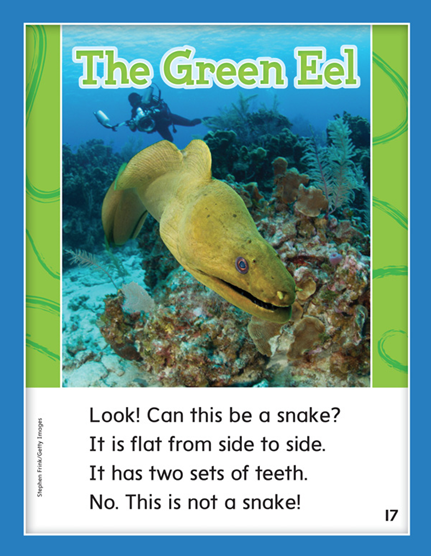 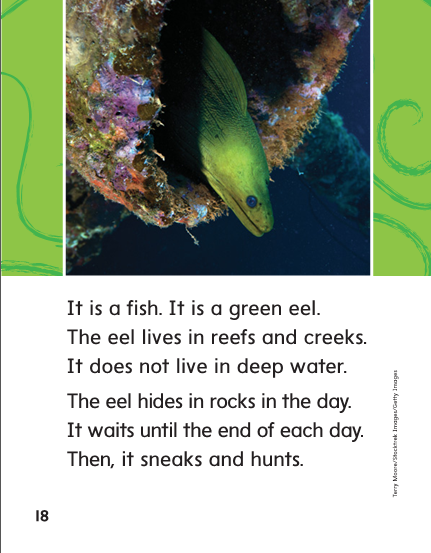 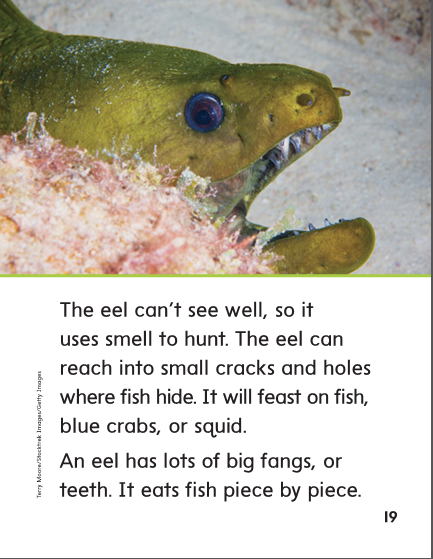 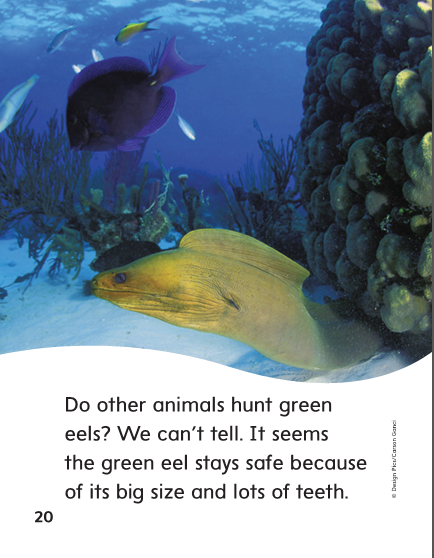 Structural Analysis
Prefixes re-, un-, pre-
A prefix is a word part that is added to the beginning of a word.
A prefix changes the meaning of the word.
sweep
								resweep
re- means
“again”
Resweep means “to sweep again.”

I had to resweep the driveway after the wind blew leaves everywhere.
Structural Analysis
Prefixes re-, un-, pre-
A prefix is a word part that is added to the beginning of a word.
A prefix changes the meaning of the word.
read
								  preread
pre- means
“before”
Preread means “what you do before you read.”

We will preread the table of contents.
Structural Analysis
Prefixes re-, un-, pre-
A prefix is a word part that is added to the beginning of a word.
A prefix changes the meaning of the word.
clean
								  unclean
un- means
“not” or
“the opposite of”
Unclean means “not clean.”

The classroom was very unclean after the party.
Structural Analysis
Prefixes re-, un-, pre-
Help children blend the following words.
Point out that an extra syllable is added when the word has a prefix.
Ask children to define the prefix words and use them in a sentence.
weave							  unweave
freeze
refreeze
read
preread
-e
-ea
-ee
me
other
me
keep
keep
because
beak
beak
we
we
other
feed
feed
seat
seat
because
High Frequency
Words
Read, Spell, Write
because
I like the dress because it is blue.
Read, Spell, Write
blue
I like the dress because it is blue.
Read, Spell, Write
into
We jumped into the other lake.
Read, Spell, Write
or
I will take a large piece or a small piece.
Read, Spell, Write
other
We jumped into the other lake.
Read, Spell, Write
small
I will take a large piece or a small piece.
Build Fluency: Word Automaticity
I see a small blue egg in the nest.

Dean likes the other dog because it is small.

Will she come into our class or go home?
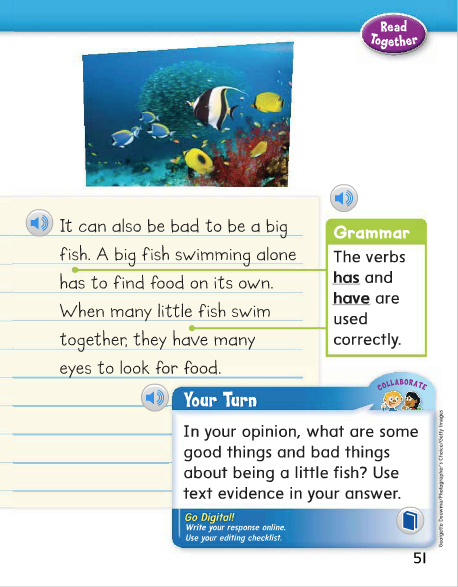 Has tells about one person or thing.
Have tells about more than one person or thing.
Why did Andrew use has in the first sentence?
Why did Andrew use have in the second sentence?
Week 1 – Day 4
Phonemic Awareness  
Phoneme Identity
Listen carefully as I say three words: queen, peel, seat.
What is the same?
I hear the /e/ sound in the middle of queen, peel, and seat.
All three words have the same vowel sound, /e/.
Guided Practice:
Have children practice identifying the same phoneme in a group of words.

bee, he, she			raid, plain, case		shape, sheet, show

creek, shake, fork		geese, girl, get			leave, deep, breeze
Build Words with Long e: e, ee, ea, ie
b
ee
What is the new word we made?
Let’s blend all the sounds and read the word.
Change the b to m.
Build Words with Long e: e, ee, ea, ie
m
e
What is the new word we made?
Let’s blend all the sounds and read the word.
Change the m to s.
Build Words with Long e: e, ee, ea, ie
s
ee
What is the new word we made?
Let’s blend all the sounds and read the word.
Change the ee to ea.
Build Words with Long e: e, ee, ea, ie
s
ea
What is the new word we made?
Let’s blend all the sounds and read the word.
Change the s to n and add a t at the end of the word.
Build Words with Long e: e, ee, ea, ie
n
ea
t
What is the new word we made?
Let’s blend all the sounds and read the word.
Change the n to h.
Build Words with Long e: e, ee, ea, ie
h
ea
t
What is the new word we made?
Let’s blend all the sounds and read the word.
Change the t to l.
Build Words with Long e: e, ee, ea, ie
h
ea
l
What is the new word we made?
Let’s blend all the sounds and read the word.
Change the ea to ee.
Build Words with Long e: e, ee, ea, ie
h
ee
l
What is the new word we made?
Let’s blend all the sounds and read the word.
Change the h to f.
Build Words with Long e: e, ee, ea, ie
f
ee
l
What is the new word we made?
Let’s blend all the sounds and read the word.
Add a d to the end of the word.
Build Words with Long e: e, ee, ea, ie
f
ie
l
d
What is the new word we made?
Let’s blend all the sounds and read the word.
Change the f to sh.
Build Words with Long e: e, ee, ea, ie
sh
ie
l
d
What is the new word we made?
Let’s blend all the sounds and read the word.
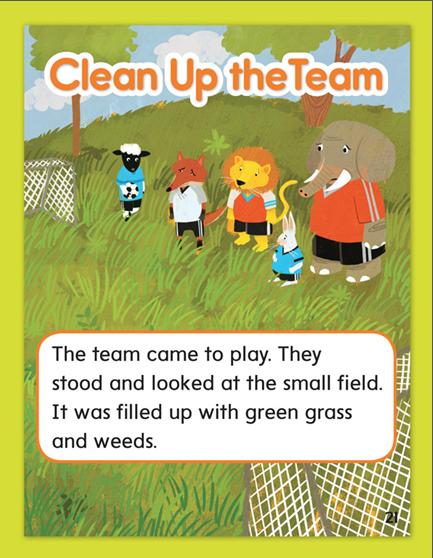 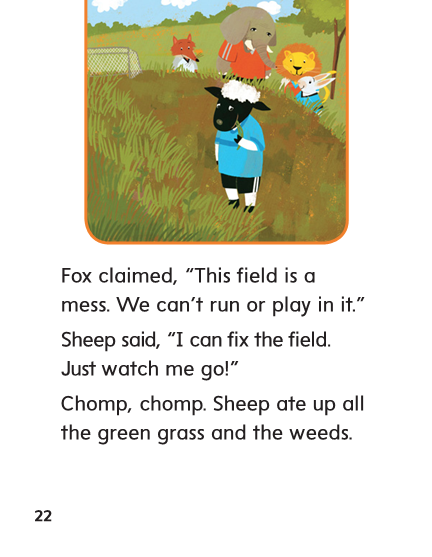 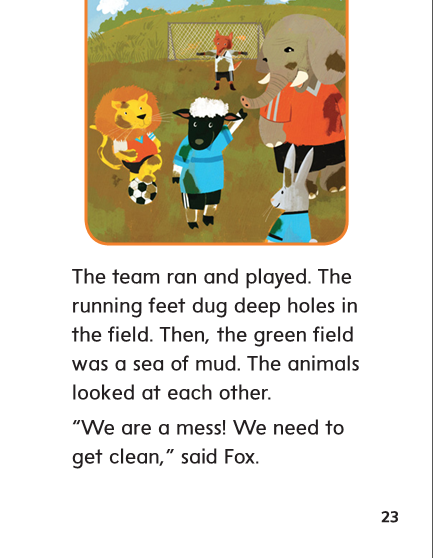 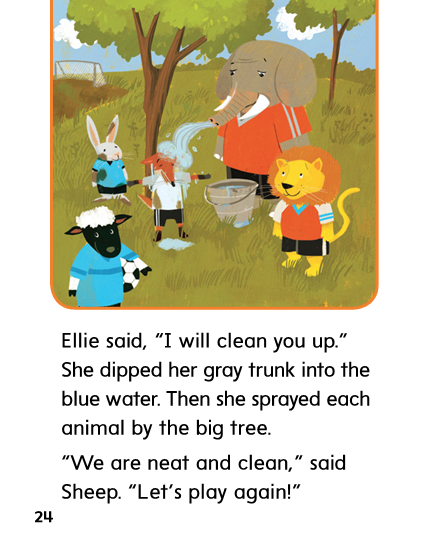 Structural Analysis
Prefixes re-, un-, pre-
A prefix is a word part that is added to the beginning of a word.
A prefix changes the meaning of the word.
freeze
										unfreeze
un- means
“not” or
“the opposite of.”
Unfreeze means “not freeze, or thaw.”

Mom will unfreeze the meat for tonight’s dinner.
Structural Analysis
Prefixes re-, un-, pre-
A prefix is a word part that is added to the beginning of a word.
A prefix changes the meaning of the word.
pay
								repay
re- means
“again”
Repay means “to pay again.”

My dad has to repay the library fine because they have no record
that he has already paid it.
Structural Analysis
Prefixes re-, un-, pre-
A prefix is a word part that is added to the beginning of a word.
A prefix changes the meaning of the word.
school
										preschool
pre- means
“before”
Preschool means “the school you attend before kindergarten.”

My little brother will attend preschool this year 
and kindergarten next year.
Structural Analysis
Prefixes re-, un-, pre-
Have children work in pairs to construct words that have the prefixes re-, un-, and pre-; then have them write a sentence with each word.
seed							  heat
shield
peel
High Frequency
Words
Read, Spell, Write
because
I like the dress because it is blue.
Read, Spell, Write
blue
I like the dress because it is blue.
Read, Spell, Write
into
We jumped into the other lake.
Read, Spell, Write
or
I will take a large piece or a small piece.
Read, Spell, Write
other
We jumped into the other lake.
Read, Spell, Write
small
I will take a large piece or a small piece.
Grammar
Has and Have
We use the word have to tell about more than one person, place or thing that has or owns something. We also use have when we say I or you. We use has to tell about one person, place, or thing that owns something.
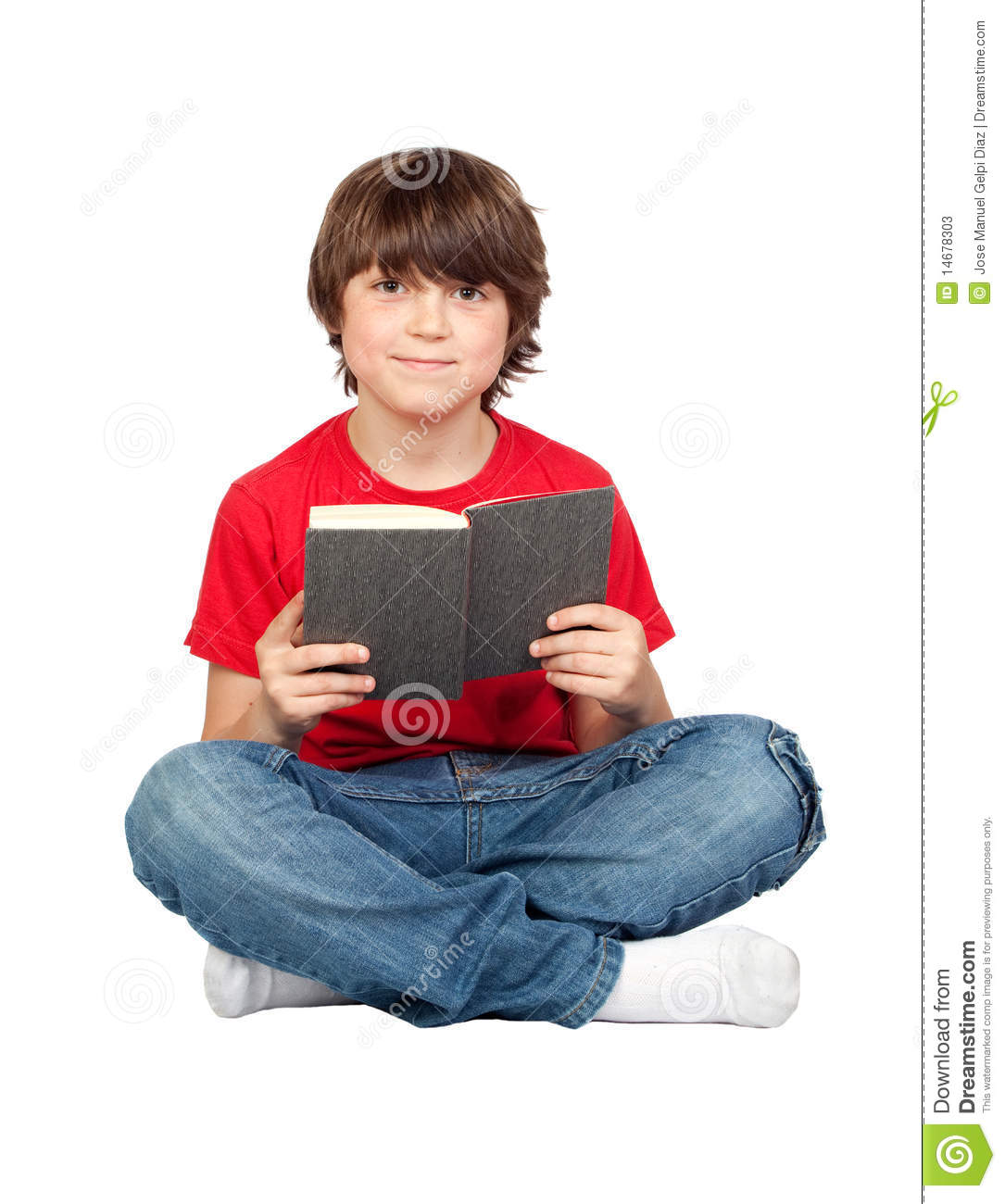 Have children use a sentence to tell what he or she has.
Grammar
Has and Have
We use the word have to tell about more than one person, place or thing that has or owns something. We also use have when we say I or you. We use has to tell about one person, place, or thing that owns something.
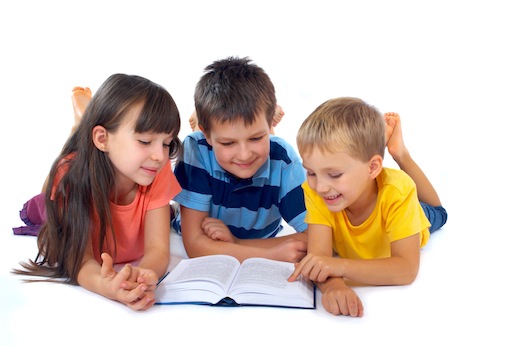 Have children use a sentence to tell what they have.
Grammar
Has and Have
Have children write a sentence for each picture, 
telling something the place, person or people have or has.
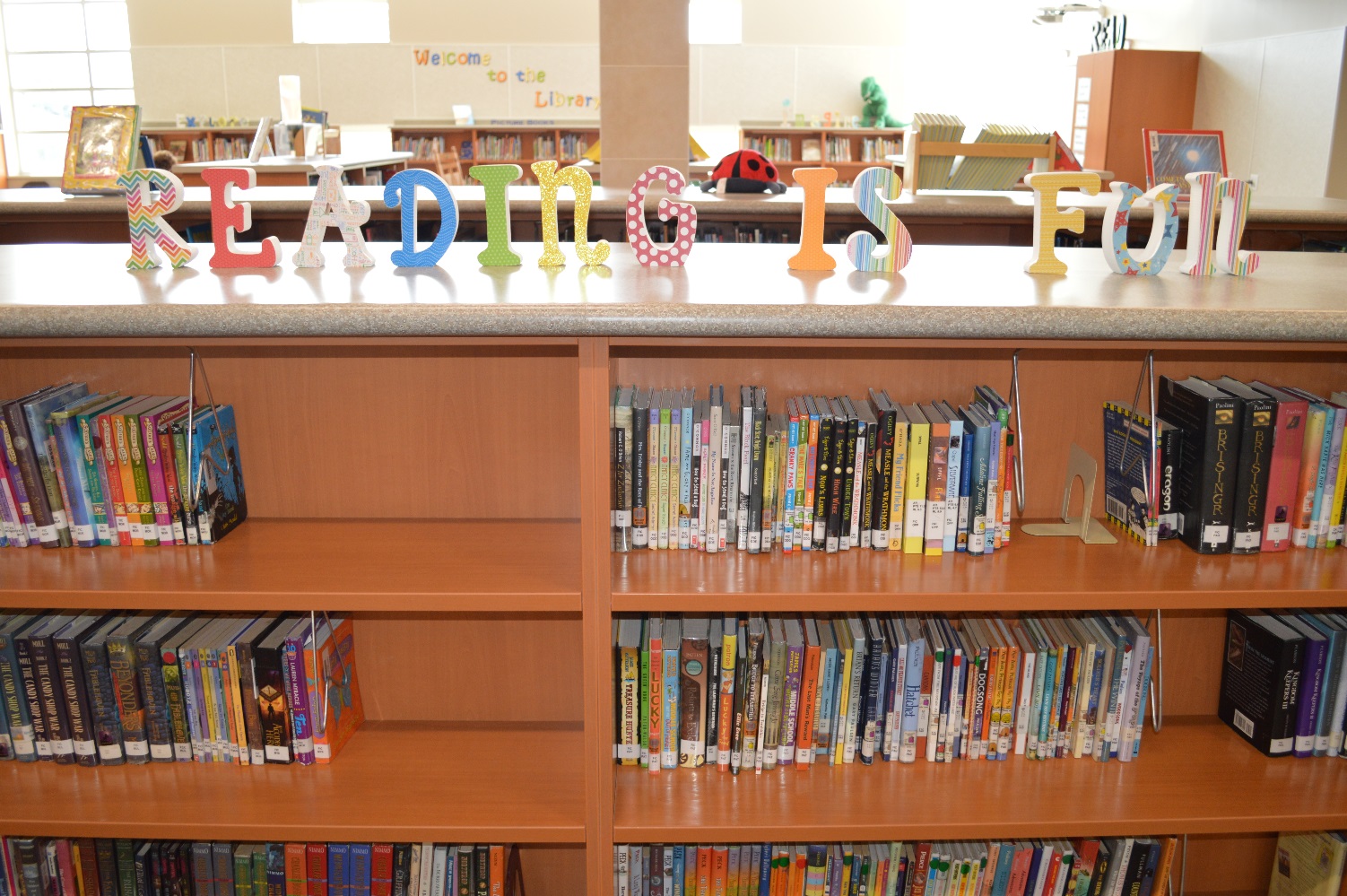 Grammar
Has and Have
Have children write a sentence for each picture, 
telling something the place, person or people have or has.
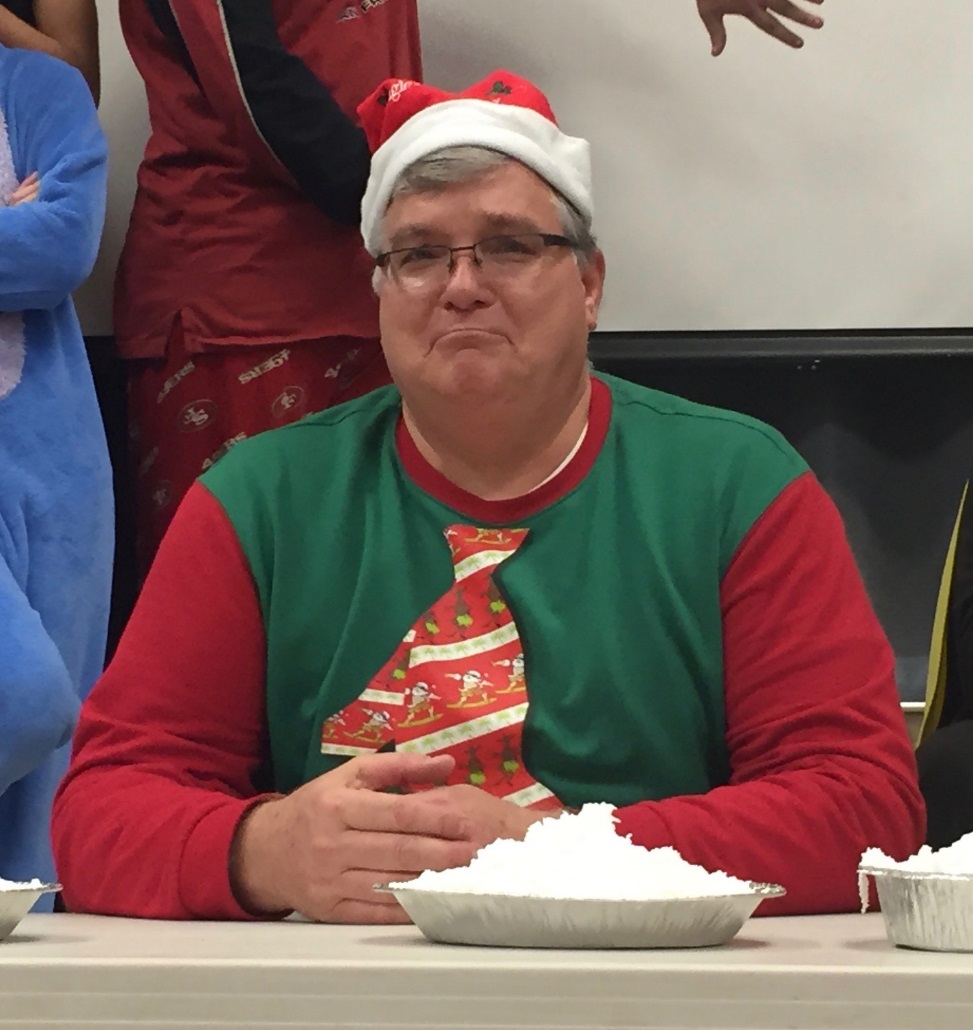 Grammar
Has and Have
Have children write a sentence for each picture, 
telling something the place, person or people have or has.
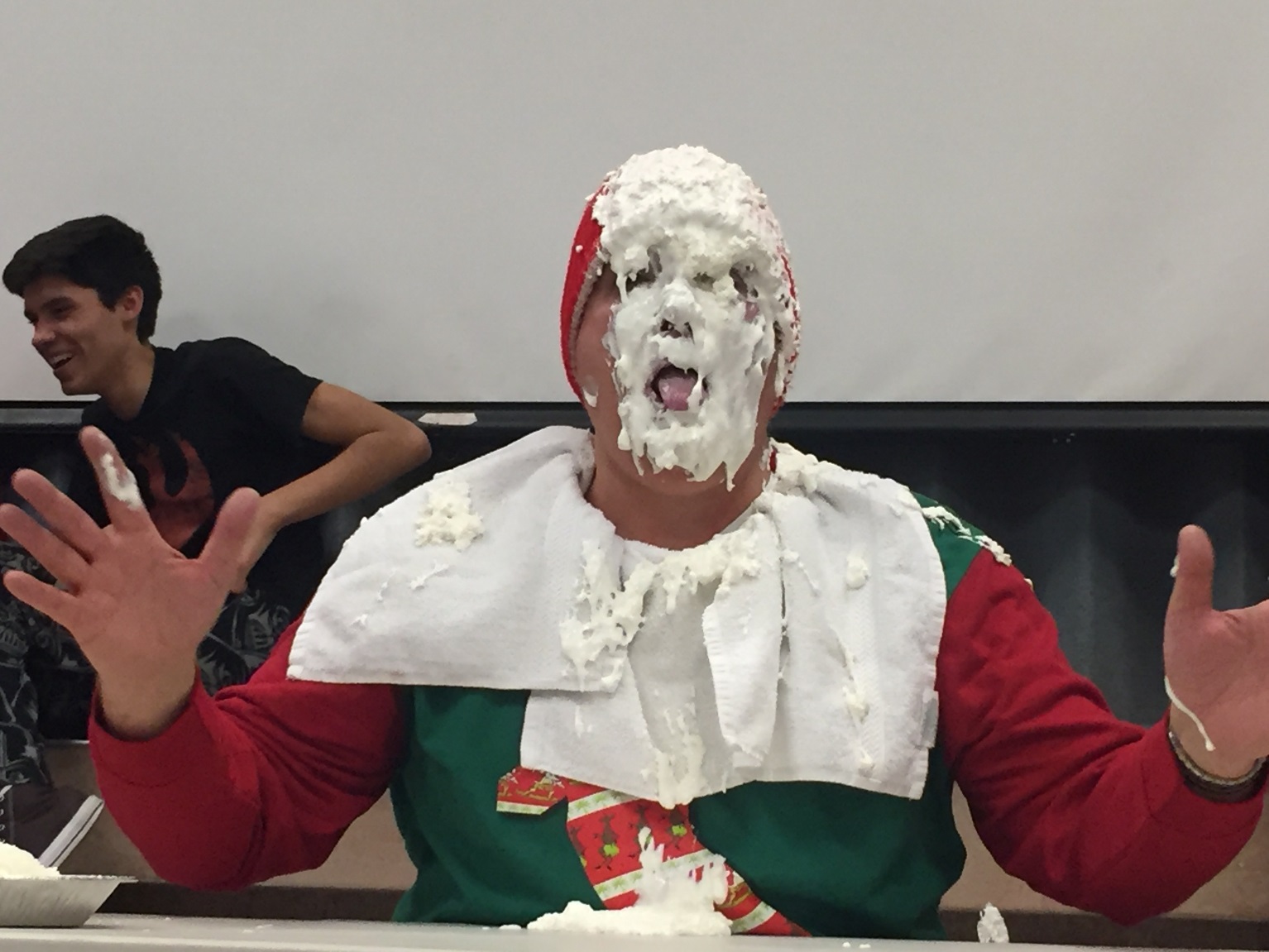 Grammar
Has and Have
Have children write a sentence for each picture, 
telling something the place, person or people have or has.
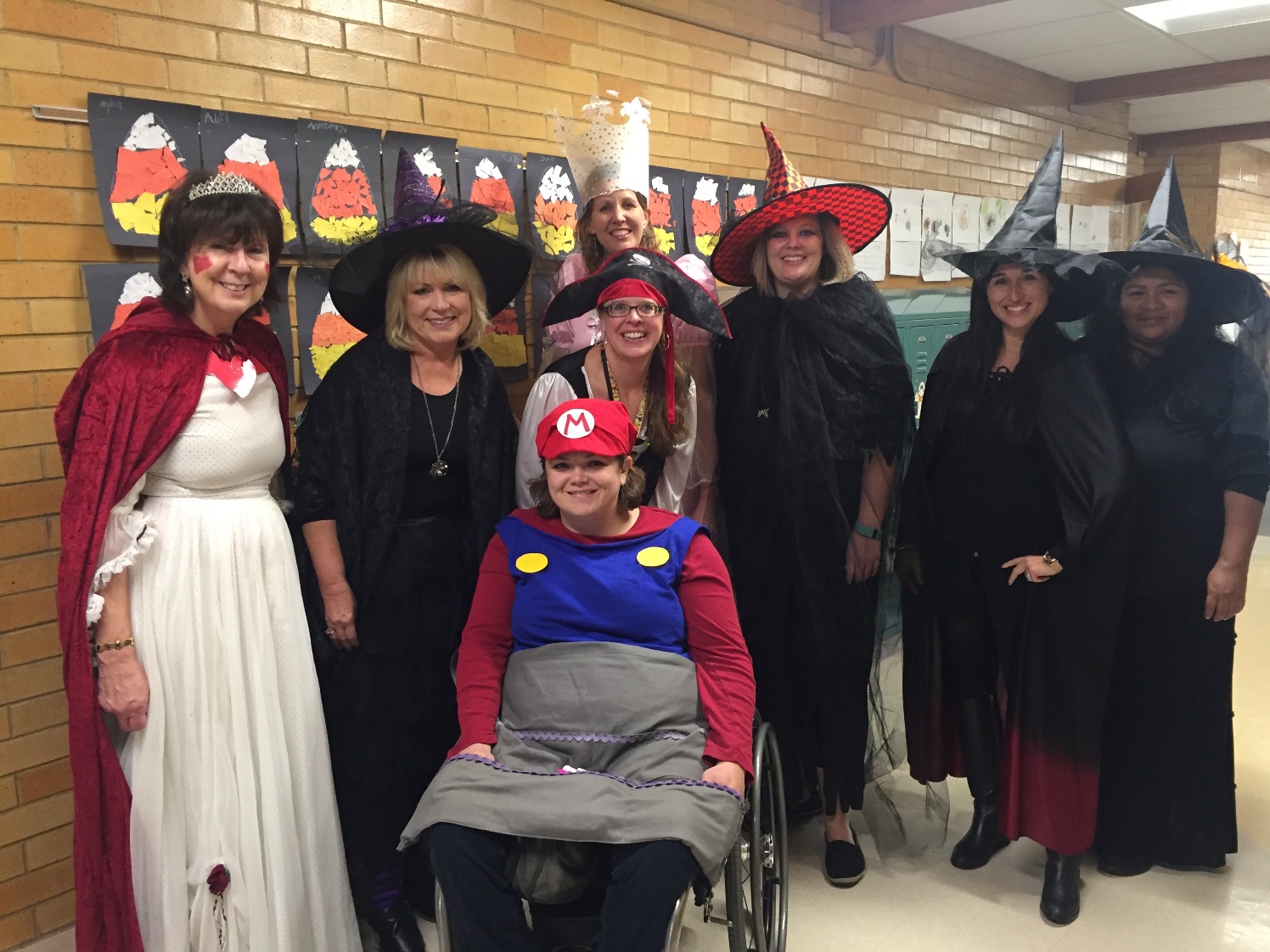 Week 1 – Day 5
Phonemic Awareness
Phoneme Blending:
Listen as I say a group of sounds. Then blend those sounds to form a word.

/s/ /e/ 		/m/ /e/ /t/		/t/ /r/ /e/ 		/s/ /p/ /e/ /ch/
Phoneme Segmentation:
Now I am going to say a word. I want you to say each sound in the word.

	she		feed			feast		green			steam
Blend and Build Words with Long a: a_e
Read and say these words:
she
week
seat
least
field
chief
Build Words with Long a: a, ai, ay
ea
t
What is the new word we made?
Let’s blend all the sounds and read the word.
Add a m to the front of the word.
Build Words with Long a: a, ai, ay
m
ea
t
What is the new word we made?
Let’s blend all the sounds and read the word.
Change the m to s.
Build Words with Long a: a, ai, ay
s
ea
t
What is the new word we made?
Let’s blend all the sounds and read the word.
Remove the t.
Build Words with Long a: a, ai, ay
s
ea
What is the new word we made?
Let’s blend all the sounds and read the word.
Change the s to tr.
Build Words with Long a: a, ai, ay
tr
ee
What is the new word we made?
Let’s blend all the sounds and read the word.
Change the tr to fr.
Build Words with Long a: a, ai, ay
fr
ee
What is the new word we made?
Let’s blend all the sounds and read the word.
Add a d to the end of the word..
Build Words with Long a: a, ai, ay
fr
ee
d
What is the new word we made?
Let’s blend all the sounds and read the word.
Change the fr to f.
Build Words with Long a: a, ai, ay
f
ee
d
What is the new word we made?
Let’s blend all the sounds and read the word.
Change the d to l.
Build Words with Long a: a, ai, ay
f
ee
l
What is the new word we made?
Let’s blend all the sounds and read the word.
Add a d to the end of the word.
Build Words with Long a: a, ai, ay
f
ie
l
d
What is the new word we made?
Let’s blend all the sounds and read the word.
Change the f to sh.
Build Words with Long a: a, ai, ay
sh
ie
l
d
What is the new word we made?
Let’s blend all the sounds and read the word.
Change the f to sh.
Word Automaticity
team
teach
reread
refreeze
paint
see
shield
preheat
preread
shopping
seed
tree
unzipped
repaid
notebook
eat
cheese
prepay
unhook
bathrobe
seat
sea
sleep
wheel
unreal
preteach
huge
Structural Analysis
Prefixes re-, un-, pre-
Have children tell the meaning of the prefixes re-, un-, and pre- and how adding them to a word changes the word’s meaning.
re-
			un-
			pre -
High Frequency
Words
Read, Spell, Write
because
I like the dress because it is blue.
Read, Spell, Write
blue
I like the dress because it is blue.
Read, Spell, Write
into
We jumped into the other lake.
Read, Spell, Write
or
I will take a large piece or a small piece.
Read, Spell, Write
other
We jumped into the other lake.
Read, Spell, Write
small
I will take a large piece or a small piece.
Grammar
Has and Have
Have children tell when to use the verbs has and have.
Have children tell which verb correctly completes each sentence.
Dee and Steve _________ a hen.

The bird _________ an egg in its nest.